University Astronomy
Professor Don Figer
Imaging
1
Aims and outline for this lecture
derive resolution and sensitivity requirements for astronomical imaging
spatial resolution
optical design
abberations
sensitivity
review noise
shot noise from signal
shot noise from background
detector noise
spatial resolution
Spatial Resolution
Spatial resolution is the minimum distance between two objects that can be distinguished with an imaging system.
Note that the definition depends on the algorithm for “distinguishing” two objects.
Rayleigh criterion
Sparrow criterion
model-dependent algorithms
others?
It can be limited by a number of factors.
diffraction
optical design aberrations
optical fabrication errors
optical scattering
atmospheric turbulence
detector blur (pixel-to-pixel crosstalk)
pixel size
Image Formation
The electric field in the image plane (YZ) is a function of the wave-vector amplitude integrated over the pupil plane (yz). R is distance between pupil and image plane.
The electric field at the image plane is the Fourier transform of the pupil.
The image intensity is the square of the amplitude of the electric field.
5
[Speaker Notes: Interesting derivation:
http://www.ita.uni-heidelberg.de/~dullemond/lectures/obsastro_2010/Chapter_Diffraction.pdf]
Airy Pattern
An Airy pattern is the image intensity pattern at a focal plane for an optical system that has a circular aperture.
It looks like a central peak surrounded by rings.
A central obscuration has the effect of moving some of the light from the central peak into the outer rings.
6
Airy Pattern
The Airy pattern is one type of point spread function (PSF) at the focal plane of an instrument for a point source.
The intensity pattern is given by the order 1 Bessel function of the first kind.
The radius of the first dark ring is 1.22 and the FWHM is at 1.028 (all in units of lambda/D).
7
Diffraction: Rayleigh Criterion
The telescope aperture produces fringes (Airy disc) that set a limit to the resolution of the telescope.
Angular resolution is minimum angular distance between two objects that can be separated.
Rayleigh criterion is satisfied when first dark ring produced by one star is coincident with peak of nearby star.
amin
8
Spatial Resolution Criteria
Spatial Resolution and Sampling
optical design
Optical System Design
Optical System Design
Optical System Design
optical abberations
Optical Design Aberrations
primary aberrations
spherical (original HST)
coma
astigmatism
chromatic
other aberrations (that do not affect resolution)
distortion
anamorphic magnification
Optical Design Aberrations: Spherical
17
[Speaker Notes: Conceptual ray diagrams of ideal and spherically aberrated lenses. A perfect lens (top) focuses all incoming rays to a single point on the optic axis, but a real lens with spherical surfaces (bottom) focuses different rays to different points along the optic axis, depending on the radial position of each incoming ray.

A simulation of spherical aberration in an optical system with a circular, unobstructed aperture admitting a monochromatic point source. The top row is over-corrected (half a wavelength), the middle row is perfectly corrected, and the bottom row is under-corrected (half a wavelength). Going left to right, one moves from being inside focus to outside focus. The middle column is perfectly focused. Also note the equivalence of inside-focus over-correction to outside-focus under-correction. See the corresponding longitudinal sections.]
Optical Design Aberrations: Spherical, Corrector Plate
18
[Speaker Notes: Spherical mirrors are inexpensive to make because they can be polished with a simple rotary tool. To correct for spherical aberration, it is relatively inexpensive to add a corrector plate.]
Optical Design Aberrations: Spherical, Off-axis Parabola
Parabola has perfect imaging for on-axis field points.
A section of a parabola will produce perfect imaging when illuminated with an off-axis beam.
This “off-axis parabola (OAP)” is useful because it moves the focal plane from the incoming beam.
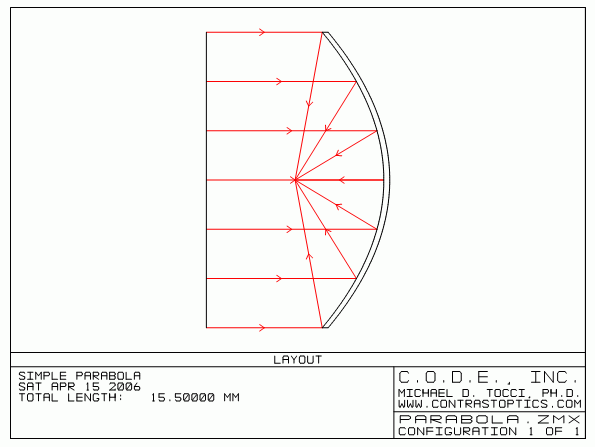 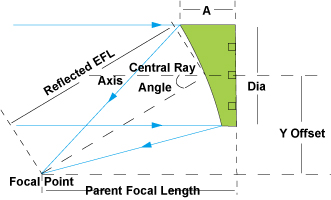 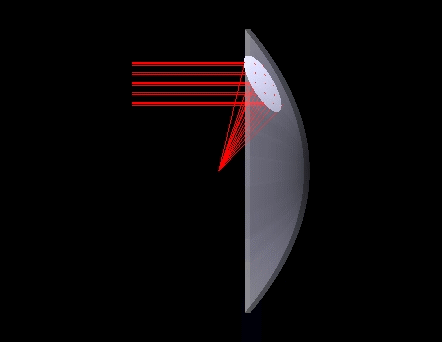 Optical Design Aberrations: Spherical, Off-axis Parabola in AO System
[Speaker Notes: OAP1 produces an image of the pupil at the DM. OAP2 focuses the beam onto the science and WFS cameras.]
Optical Design Aberrations: Coma
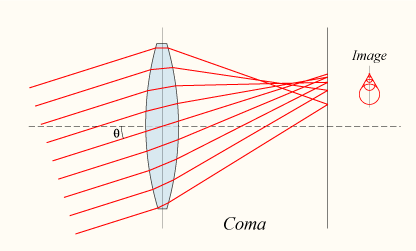 Coma is defined as a variation in magnification over the entrance pupil. In refractive or diffractive optical systems, especially those imaging a wide spectral range, coma can be a function of wavelength.

Coma is an inherent property of telescopes using parabolic mirrors. Light from a point source (such as a star) in the center of the field is perfectly focused at the focal point of the mirror. However, when the light source is off-center (off-axis), the different parts of the mirror do not reflect the light to the same point. This results in a point of light that is not in the center of the field looking wedge-shaped. The further off-axis, the worse this effect is. This causes stars to appear to have a cometary coma, hence the name.
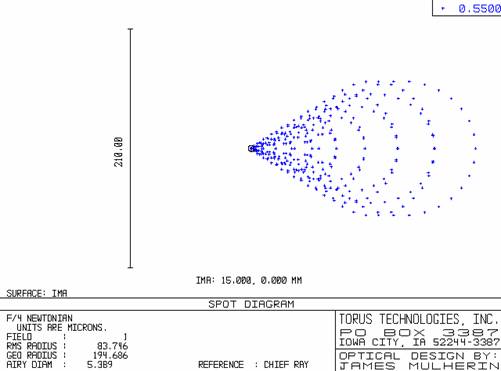 [Speaker Notes: In optics (especially telescopes), the coma (aka comatic aberration) in an optical system refers to aberration inherent to certain optical designs or due to imperfection in the lens or other components which results in off-axis point sources such as stars appearing distorted. Specifically, coma is defined as a variation in magnification over the entrance pupil. In refractive or diffractive optical systems, especially those imaging a wide spectral range, coma can be a function of wavelength.
Coma is an inherent property of telescopes using parabolic mirrors. Light from a point source (such as a star) in the center of the field is perfectly focused at the focal point of the mirror (unlike a spherical mirror, where light from the outer part of the mirror focuses closer to the mirror than light from the center--spherical aberration). However, when the light source is off-center (off-axis), the different parts of the mirror do not reflect the light to the same point. This results in a point of light that is not in the center of the field looking wedge-shaped. The further off-axis, the worse this effect is. This causes stars to appear to have a cometary coma, hence the name. Schemes to reduce spherical aberration without introducing coma include Schmidt, Maksutov and Ritchey-Chrétien optical systems.
Coma of a single lens or a system of lenses can be minimised (and in some cases eliminated) by choosing the curvature of the lens surfaces to match the application. Lenses in which both spherical aberration and coma are minimised at a single wavelength are called bestform or aplanatic lenses.]
Optical Design Aberrations: Astigmatism
[Speaker Notes: In optics, astigmatism  is when an optical system has different foci for rays that propagate in two perpendicular planes. If an optical system with astigmatism is used to form an image of a cross, the vertical and horizontal lines will be in sharp focus at two different distances.]
Optical Design Aberrations: Chromatic
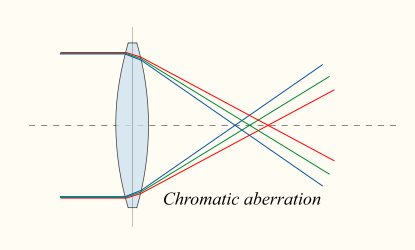 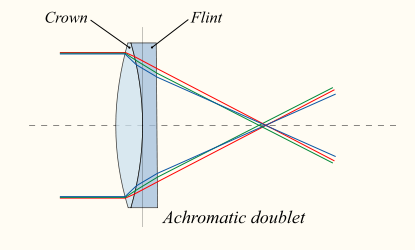 [Speaker Notes: In optics, chromatic aberration is caused by a lens having a different refractive index for different wavelengths of light (the dispersion of the lens). The term "purple fringing" is commonly used in photography, although not all purple fringing can be attributed to chromatic aberration.]
Optical Design Aberrations: Chromatic Aberration Spot Diagrams
wavelengths
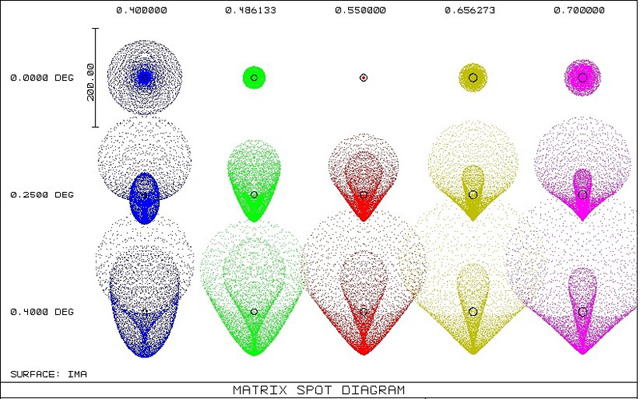 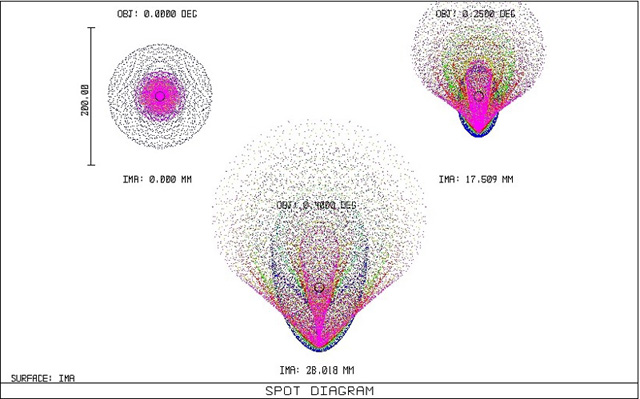 field positions
[Speaker Notes: In optics, chromatic aberration is caused by a lens having a different refractive index for different wavelengths of light (the dispersion of the lens). The term "purple fringing" is commonly used in photography, although not all purple fringing can be attributed to chromatic aberration.]
Optical Fabrication Errors
Fabrication errors are the differences between the design and the fabricated part. 
These errors can be defined by their frequency across the part:
figure errors: low frequency undulations that can sometimes be corrected by focus compensation
mid-frequency errors: generally affect wavefront error, resulting in degraded image quality and SNR
high-frequency errors: produce scattering, increased background, loss of contrast
Optical Scattering
Optical scattering is the deviation of light produced by optical material imhomogeneities.
direction of deviation does not follow the law of reflection or refraction for the geometry of the light and the optic
often occurs at an optical surface due to surface roughness
general effect is to produce additional apparent background flux 
Scattering scales as roughness size divided by the square of the wavelength.
BRDF is the bidirectional reflectance distribution function, and it is often used to describe optical scattering.
Atmospheric Turbulence
The atmosphere is an inhomegeneous medium with varying index of refraction in both time and space.
thermal gradients
humidity gradients
bulk wind shear
Seeing is the apparent random fluctuation in size and position of a point spread function.
Scintillation is the apparent random fluctuation in the intensity, i.e. “twinkling.”
27
Atmospheric Turbulence: Wavefront Maps
[Speaker Notes: This section deals with software simulation. The turbulence effect can be simulated by degrading the entrance wavefront, and computing the star shape or PSF built by the telescope+wavefront. Zernikes polynoms have been used for this simulation. As shown hereafter, wavefront is the right circular shape (figure 6), the variation of image intensity within this disk shows (in Z) the wavefront phase shifts.
Very nice PSF can be calculated according the wavefront, provinding strhel ratios and L/... wavefront errors (ptv and rms)
This demonstrates quickly that Lambda/30 PTV mirrors are not really usefull (!) Lambda/5-10 ptv mirrors are good enough, and more likely, the telescope will never see calm an quiet turbulence conditions to be able to notice a difference between a L/4 and L/30 mirror.]
Atmospheric Turbulence: Wavefront Maps
[Speaker Notes: This section deals with software simulation. The turbulence effect can be simulated by degrading the entrance wavefront, and computing the star shape or PSF built by the telescope+wavefront. Zernikes polynoms have been used for this simulation. As shown hereafter, wavefront is the right circular shape (figure 6), the variation of image intensity within this disk shows (in Z) the wavefront phase shifts.
Very nice PSF can be calculated according the wavefront, provinding strhel ratios and L/... wavefront errors (ptv and rms)
This demonstrates quickly that Lambda/30 PTV mirrors are not really usefull (!) Lambda/5-10 ptv mirrors are good enough, and more likely, the telescope will never see calm an quiet turbulence conditions to be able to notice a difference between a L/4 and L/30 mirror.]
Atmospheric Turbulence: Wavefront Maps
[Speaker Notes: This section deals with software simulation. The turbulence effect can be simulated by degrading the entrance wavefront, and computing the star shape or PSF built by the telescope+wavefront. Zernikes polynoms have been used for this simulation. As shown hereafter, wavefront is the right circular shape (figure 6), the variation of image intensity within this disk shows (in Z) the wavefront phase shifts.
Very nice PSF can be calculated according the wavefront, provinding strhel ratios and L/... wavefront errors (ptv and rms)
This demonstrates quickly that Lambda/30 PTV mirrors are not really usefull (!) Lambda/5-10 ptv mirrors are good enough, and more likely, the telescope will never see calm an quiet turbulence conditions to be able to notice a difference between a L/4 and L/30 mirror.]
Atmospheric Turbulence: Wavefront Maps
[Speaker Notes: This section deals with software simulation. The turbulence effect can be simulated by degrading the entrance wavefront, and computing the star shape or PSF built by the telescope+wavefront. Zernikes polynoms have been used for this simulation. As shown hereafter, wavefront is the right circular shape (figure 6), the variation of image intensity within this disk shows (in Z) the wavefront phase shifts.
Very nice PSF can be calculated according the wavefront, provinding strhel ratios and L/... wavefront errors (ptv and rms)
This demonstrates quickly that Lambda/30 PTV mirrors are not really usefull (!) Lambda/5-10 ptv mirrors are good enough, and more likely, the telescope will never see calm an quiet turbulence conditions to be able to notice a difference between a L/4 and L/30 mirror.]
Atmospheric Turbulence: Wavefront Maps
[Speaker Notes: This section deals with software simulation. The turbulence effect can be simulated by degrading the entrance wavefront, and computing the star shape or PSF built by the telescope+wavefront. Zernikes polynoms have been used for this simulation. As shown hereafter, wavefront is the right circular shape (figure 6), the variation of image intensity within this disk shows (in Z) the wavefront phase shifts.
Very nice PSF can be calculated according the wavefront, provinding strhel ratios and L/... wavefront errors (ptv and rms)
This demonstrates quickly that Lambda/30 PTV mirrors are not really usefull (!) Lambda/5-10 ptv mirrors are good enough, and more likely, the telescope will never see calm an quiet turbulence conditions to be able to notice a difference between a L/4 and L/30 mirror.]
Atmospheric Turbulence: Wavefront Maps
[Speaker Notes: This section deals with software simulation. The turbulence effect can be simulated by degrading the entrance wavefront, and computing the star shape or PSF built by the telescope+wavefront. Zernikes polynoms have been used for this simulation. As shown hereafter, wavefront is the right circular shape (figure 6), the variation of image intensity within this disk shows (in Z) the wavefront phase shifts.
Very nice PSF can be calculated according the wavefront, provinding strhel ratios and L/... wavefront errors (ptv and rms)
This demonstrates quickly that Lambda/30 PTV mirrors are not really usefull (!) Lambda/5-10 ptv mirrors are good enough, and more likely, the telescope will never see calm an quiet turbulence conditions to be able to notice a difference between a L/4 and L/30 mirror.]
Atmospheric Turbulence: Seeing
Seeing is worse at low elevations because light traverses more turbulent atmospheric cells. Most seeing degradation is generated at the interfaces between air of different temperatures.
Scintillation is worse at low elevations for the same reason, thus twinkling stars on the horizon.
34
Atmospheric Turbulence: Seeing Video
Atmospheric Blurring
Adaptive Optics
Adaptive Optics
sensitivity and snr
What is Signal? What is Noise?
Sensitivity
Combination of signal and noise
signal
brightness of source
absorption of intervening material
gas, dust
atmosphere
optics
size of telescope 
sensitivity of detector
noise
detector read noise
detector dark current
background (zodiacal light, sky, telescope, instrument)
shot noise from source
imperfect calibrations
Sensitivity vs. Dynamic Range
Sensitivity 
ability to measure faint brightnesses
often expressed as fluxminimum
Smaller is better!
Dynamic Range 
ability to image “bright” and “faint” sources in same system 
often expressed as fluxmaximum/noise.
Signal: definition
Signal is that part of the measurement which is contributed by the source of interest.





where, A=area of telescope, QE=quantum efficiency of detector, Fn=source flux, htotal=total transmission, and t=integration time
Noise - definition
Noise is the uncertainty in the signal measurement. 
In sensitivity calculations, the “noise” is usually equal to the standard deviation.
Random noise adds in quadrature (square root of the sum of the squares).
“Shot Noise” and the DOT
Shot Noise Example
Noise - sources: Shot noise from source
The uncertainty in the source charge count is simply the square root of the collected charge. This is called “shot” noise.





Note that if this were the only noise source, then S/N would scale as t1/2. (Also true whenever noise dominated by a steady photon source.)
Noise - sources: Shot noise from background
Background is everything but signal from the object of interest!
Background noise is shot noise from the background flux that is left over after subtraction.
Signal-to-Noise Ratio
Background is everything but signal from the object of interest!
Improving SNR
Optical effects
Throughput: bigger aperture, anti-reflection coatings
Background: low scatter materials, cooling
Detector effects
Dark current: high purity material, low surface leakage
Read Noise: multiple sampling, in-pixel digitization, photon-counting
QE: thickness optimization, anti-reflection coatings, depleted
Atmospheric effects
Atmospheric absorption: higher altitude
OH emission: OH suppression instruments
Turbulence: adaptive optics
Ultimate “fix” is to go to space!
Improving SNR: multiple sampling
Direct Imaging of Exoplanet Example
52
Exoplanet Example
53
Detectivity Metric
54
54